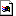 Business Support Professionals
Business Support Professional Career Pathway
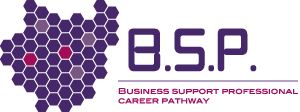 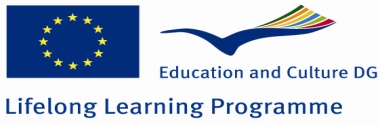 Partners?
Leonardo Programme – European Lifelong Learning Partnership
involving:
Syntra West - Belgium
Slovenia – Institute for Business Education
Spain – Chamber of Commerce
Bulgaria – European Management Centre
Norway – Agency for Business Development
and from the UK
 Birmingham City University (Business School) and the project Lead BES
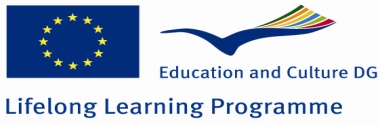 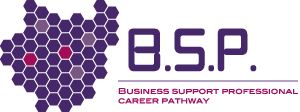 What Are Our Aims
To Develop a European Business Support Professional Standard Career Path and Qualification Structure Including Continuous Professional Development
The Survey
The Business Support Professional Career Pathway Leonardo partnership has commissioned itself to produce research into aspects of the occupation
The Survey
Having examined the Architecture (defining the policy framework) we then wanted to explore the professional agencies themselves
Three part survey emerged:
Profiling the agencies
Types of Support
The coverage of the support
Pilot in Norway
[Speaker Notes: The architecture report  provided a detailed policy and statutory framework to business support professionals.]
Scope of Business Support in Europe
How is the business support in Europe organised? What’s the architecture?
What kind of support is offered?
What kind of support is publicly funded in the partner countries?
How is entrepreneurship stimulated?
What are the requirements for a business support professional?
Are there best practices which can be used in other countries?
[Speaker Notes: The architecture report  provided a detailed policy and statutory framework to business support professionals.]
The Results - Profile
[Speaker Notes: The grouped answers are all scored in the table above; giving an imagistic representation of the business support professionals’ service in Norway.  Additional comments give a broader narrative – in the support professionals own words – and illuminate the findings. Many comment upon their relationship to other actors and the role of Innovation Norway.  These comments are indicative of the role professionals’ play:

“A door-opener and first contact for the entrepreneur...”
“Through ‘Springboard’ we draw the expertise the entrepreneur needs from the member network”.

“We have a separate policy ‘Youth Initiatives Want’ aimed at young people and is a low-threshold [programme]. The young people receive guidance and financial Support... Help to create a business plan”

“As a County Council we are responsible for establishing training, [for] people with a business idea, [to] can get more or less free training [delivering] several ... topics ... and to clarify whether he or she has the right entrepreneurial qualities.”

“Establishing [a] mentor base for entrepreneurs”. 

Connecting the two strands together produces a vibrant picture of business support professionals delivering a service.  None of the business support services are regulated but are operating with some standards and values. These later matters are reflected upon in the later reports of the partnership.  A Benchmark taxonomy that will be produced by the partnership will provide an operational framework for these business support professionals.]
The Results - Profile
[Speaker Notes: Customers of Business Support Agencies are characterised by the inability to commence trading without support, but have the behavioural tendencies of the entrepreneur. As can be clearly seen from Chart 10 all agencies deliver business development (82 from 87) and seventy eight assist with the business start-up process. Working with potential entrepreneurs is also a more regular feature than most traditional support agencies and is an activity for with fifty two providing this service. Open ended responses to this question delivered these individualistic targets:

“...agriculture and agriculture-based entrepreneurs...”

“Working towards agriculture and active farmers who want to find more [of a range of products] in the industry: farm tourism and tourism, manufacturing and processing of farm products etc”.

“[We have] No exceptions - we are so few from before and have not [able to] ‘afford’ to exclude anyone in the first place”.
“Our customers are mainly the good helpers and only indirectly to the first enterprises. They are followed directly by the municipal assistance agencies and Innovation Norway.”
“People on rehabilitation that will go back to work by establishing their own business”

A rich picture of the customers that the business support professionals have to respond to; dependent upon local factors but characterised into the usual formations. Emerging out of the general analysis of customers was the analysis of start-up businesses development.]
The Results - Profile
[Speaker Notes: Overall a minority of support agencies offer start-up assistance, with less than half of the respondents participating in the activity.  One additional comment gives a broader picture than the yes/no answers. “We have a rather low threshold since we are more than one municipality is working to guide the company to only register for items  get some help, but those that have innovation and ambition gets the most help.”
 
A tough access criterion is reported it may answers with these responses being typical:
“That they [have to] put up their own resources in the project, either in the form of money and / or private efforts. “

“Normally [access is] requiring a business plan, if they do not have it, we can provide consultancy to help in that phase.”

“We use the Innovation Norway's criteria for who may receive such assistance, as well as laws and regulations that apply in relation to food establishments.”

“Must be able to present a business opportunity with a specific product / service and be something specific on what customers are directed towards.”

“We offer our assistance to all of you who think the idea of enterprise creation.”]
The Results - Profile
The Results - Profile
The Results - Profile
The Results - Profile
The Results - Results
[Speaker Notes: Distribution of Incubation is evenly spread across Norway – with the exception of Third Sector Incubators. 

The general picture across Norway is a low level of not-for-profit operation (see recommendations) otherwise the whole Incubation set-up is epitomised by one extended comment in the questionnaires: “Offerings are given primarily in commercial orchards and is funded through a partnership including  Siva and Innovation Norway. “

We have developed a business incubator for independent young people who are a low-threshold co-located with the incubator environment.”]
BES Career Path
BSP Europe Career Path
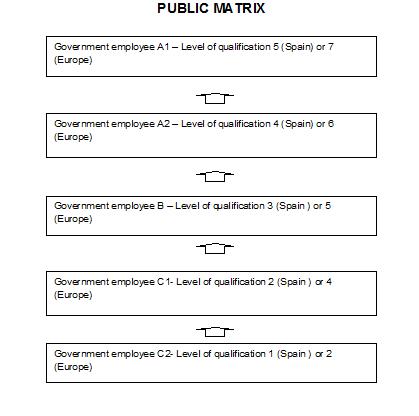 Certified Management Consultant US
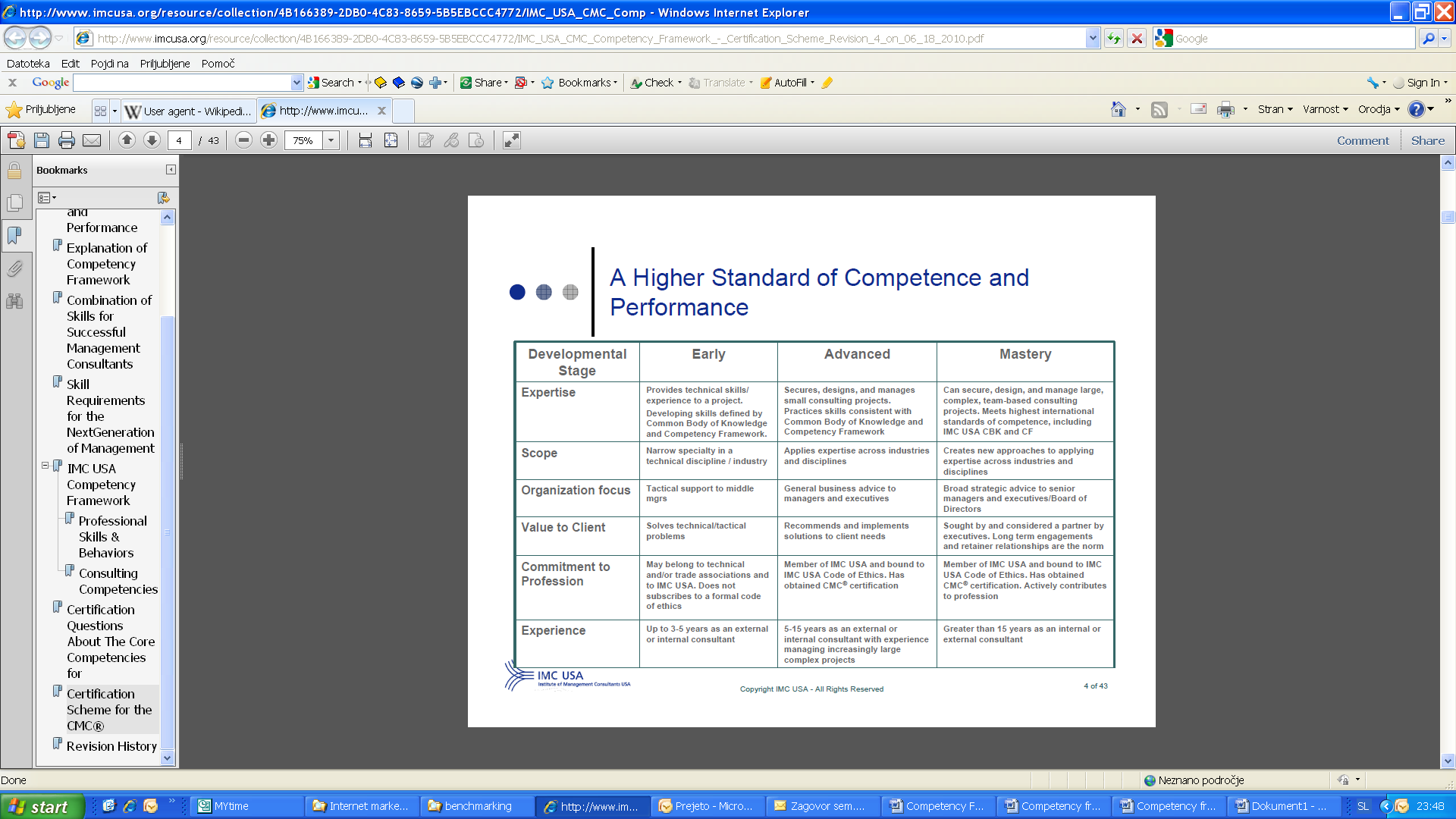 Insight in European Business Support
There is a big difference in the kind of Business Support offered by the BSP across Europe concerning the process of businesses (potential start-ups, start-ups, business in development,…) and the kind (finance, marketing, contracting, coaching, …)  of support. 
Pro active stimulation and coaching of enterprising people is in some countries offered by a BSP, in other countries via funded projects if being offered at all.
A Business Support Professional Career Path is not present in the architecture of most of partner countries.
The minimum standard for a business support professional is degree and not (business) experience in all countries. Subsequently, the kind of support offered is likely more technical ‘hard skill knowledge’ support, whereas competence of soft skill coaching is little subject of business support via non or social profit sector.